শিক্ষক পরিচিতি
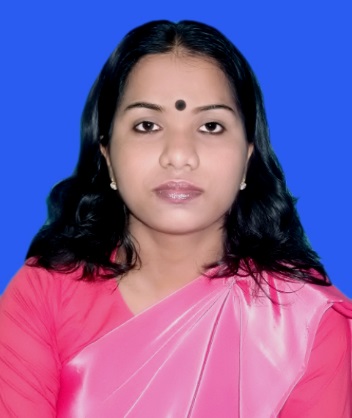 মোছাঃ মৌসুমী বেগম
সহকারি শিক্ষক 
পীরগাছা মডেল সরকারি প্রাথমিক বিদ্যালয় 
 পীরগাছা , রংপুর । 
E-mail: moumieid@gmail.com
পাঠ পরিচিতি
পাঠ পরিচিতি
শ্রেণি : ৩য় 
     বিষয় : বাংলাদেশ ও বিশ্বপরিচয়     
     অধ্যায়: ৪   
    সমাজের বিভিন্ন পেশা   
     সময় : ৪০ মিনিট 
     তারিখ :
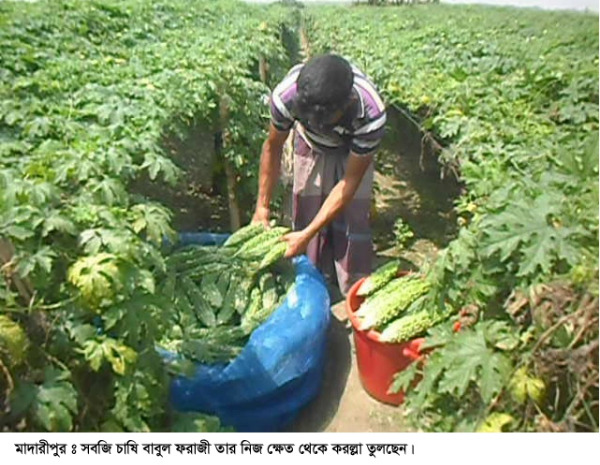 ছবিতে কি দেখা যাচ্ছে?
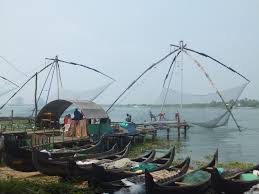 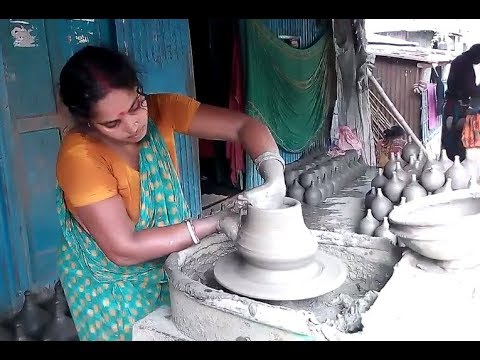 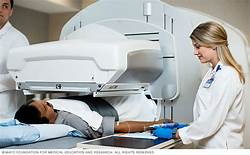 সমাজে নানা ধরনের কাজ আছে ।
আমাদের আজকের পাঠ
সমাজের বিভিন্ন পেশা
শিখনফল
এই পাঠ শেষে শিক্ষার্থীরা…
১।পেশা কি তা বলতে পারবে। 
২।কৃষক,জেলে কি কাজ করেন তা বলতে পারবে।
পেশা  বলতে কি বুঝ ?
মানুষ যে কাজের মাধ্যমে অর্থ উপার্জন করে তাকে পেশা বলে।
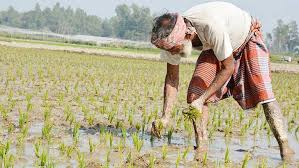 পেশাজীবীরা বিভিন্ন উৎপাদন কাজের সাথে জড়িত, কেউ ফসল উৎপন্ন করেন আবার কেউ অন্যদের সেবা দান করেন ।
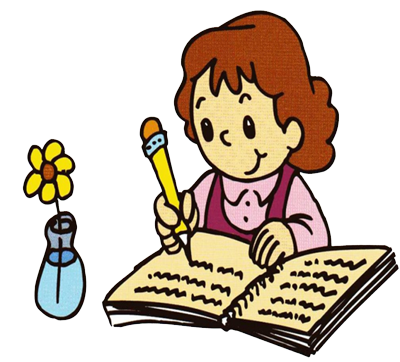 একক কাজ
পেশা বলতে কি বোঝ ?
কৃষক কি কি কাজ করেন?
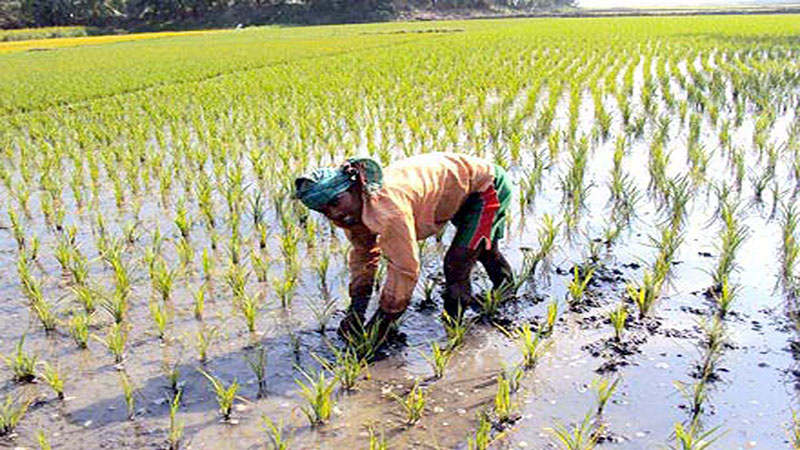 যারা কৃষিকাজ করেন  তাদের আমরা কৃষক বলি ।
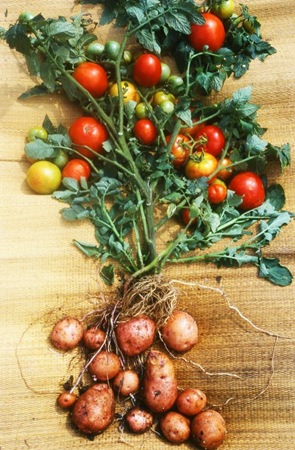 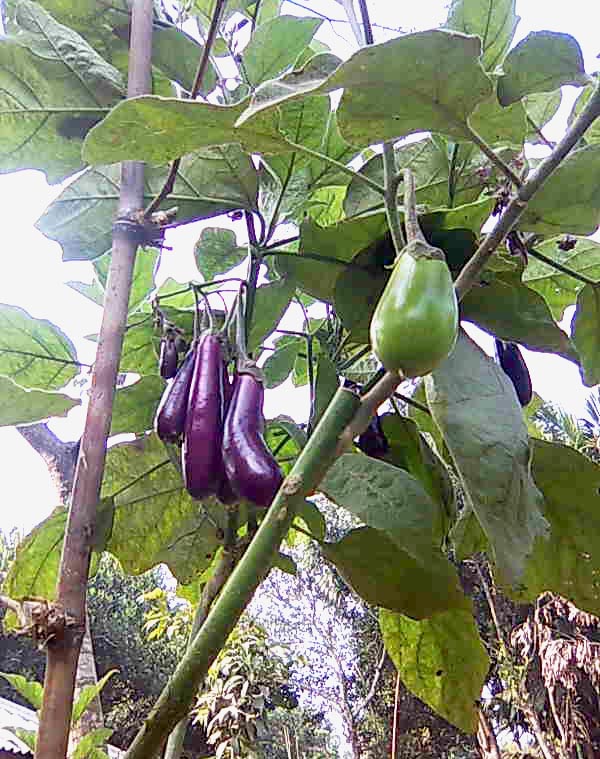 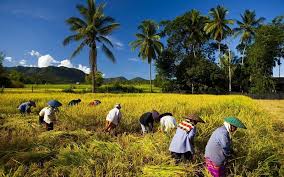 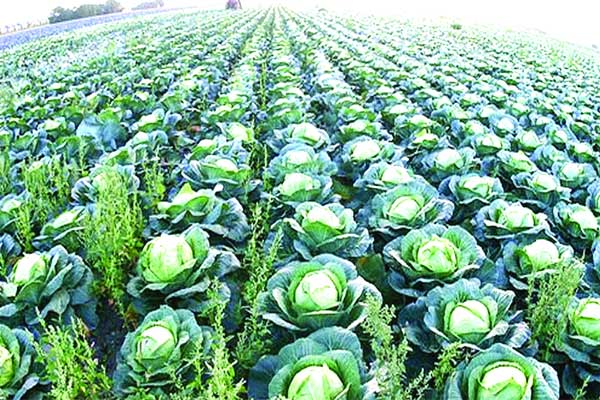 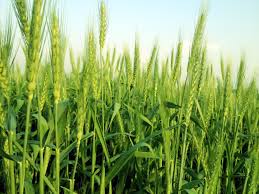 কৃষক ধান ,পাত,বেগুন, টমেটো,মুলা, গাজরসহ নানারকম ফসল ও সবজি চাষ করেন ।
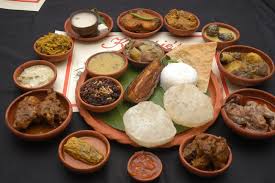 আমরা নানারকম খাদ্য খাই। এর সবই কৃষক উৎপাদন করে।
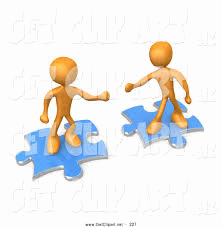 জোড়ায় কাজ
কৃষক জমিতে কি কি ফসল উৎপাদন করেন তা দলে আলোচনা করে বল ।
জেলে  কোথায় মাছ ধরে ?
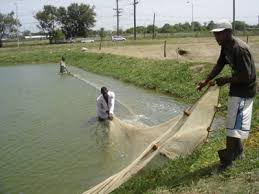 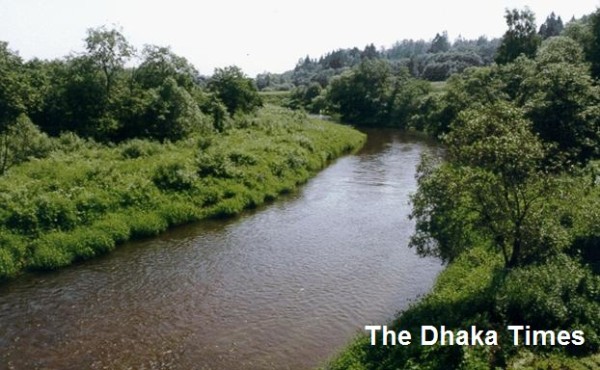 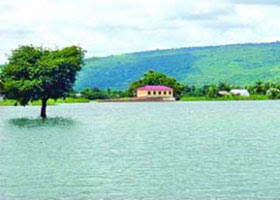 জেলে খাল-বিল,হাওর-বাওর,নদী ও সাগরে জাল দিয়ে মাছ ধরেন। জেলে মাছ বিক্রি করে অর্থ উপার্জন করেন।
নদী
হাওর
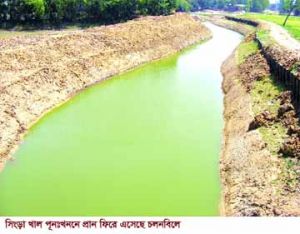 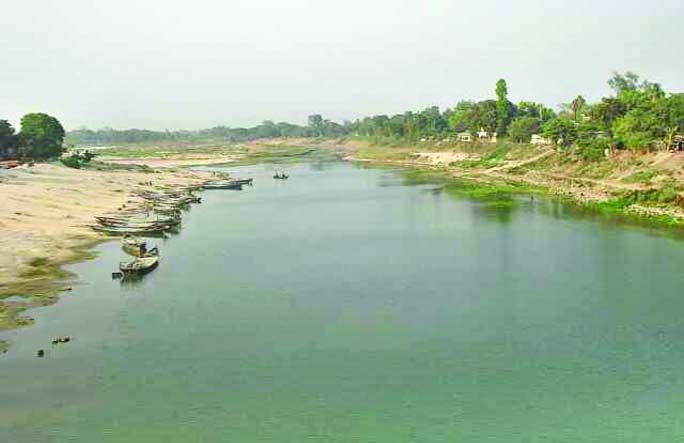 খাল
বিল
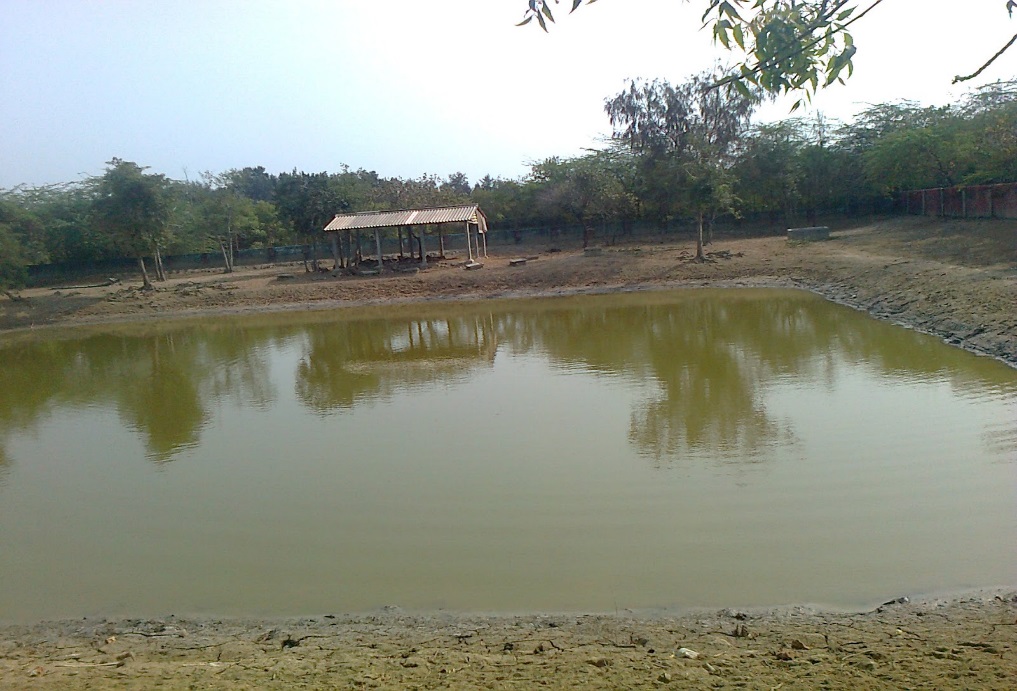 তারা পুকুর বা বিভিন্ন জলাশয়ে মাছ চাষ করেন।
এসো বইয়ের সাথে মিলিয়ে দেখি ।
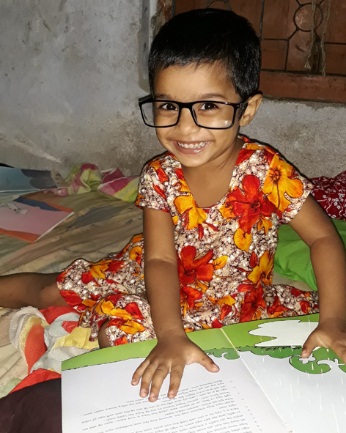 অধ্যায়ঃ ৪, পৃষ্ঠা নং- ২২-২৩।
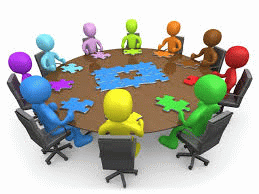 দলীয় কাজ
নানারকম পেশাজীবীদের ভুমিকায় দলে অভিনয় করে দেখাও । অন্যরা বলবে কোন পেশার অভিনয় করা হলো।
মূল্যায়ন
১। পেশা  বলতে কি বুঝ ?
২। উৎপাদন কাজের সাথে জড়িত দুটি পেশার নাম বল । 
৩। কোথায় মাছ ধরা হয় ?
বাড়ির কাজ
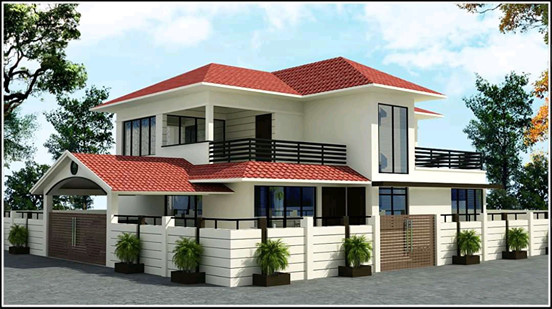 একজন কৃষক কি কি কাজ করেন তা লিখে নিয়ে আসবে।
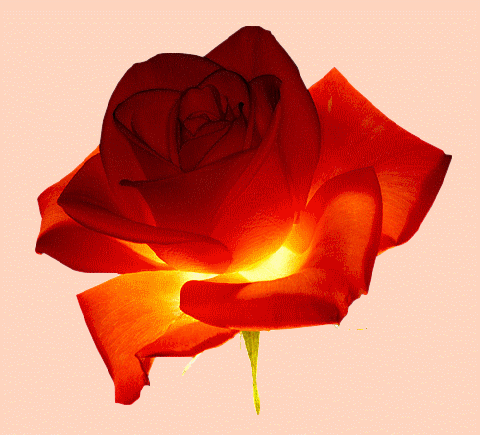 ধন্যবাদ